Figure 8. Inhibition by postsynaptic group II mGluRs is a general feature of sensory cortex. In the visual (A), ...
Cereb Cortex, Volume 19, Issue 10, October 2009, Pages 2281–2289, https://doi.org/10.1093/cercor/bhn246
The content of this slide may be subject to copyright: please see the slide notes for details.
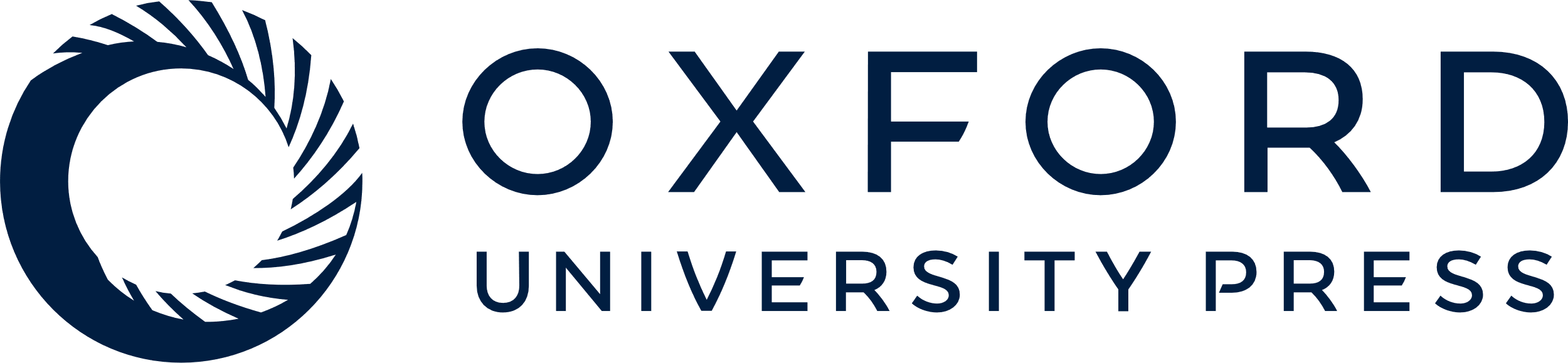 [Speaker Notes: Figure 8. Inhibition by postsynaptic group II mGluRs is a general feature of sensory cortex. In the visual (A), auditory (B), and somatosensory (C) cortices, bath application of APDC (left traces), in the presence of TTX and GABAR antagonists in low-Ca2+/high-Mg2+ ACSF, produce similar membrane hyperpolarizations. High-frequency electrical stimulation of the intracortical pathways (right traces) and photostimulation (not shown), in the presence of iGluR, GABAR, and mGluR1 antagonists, also elicit hyperpolarizing responses.


Unless provided in the caption above, the following copyright applies to the content of this slide: © The Author 2009. Published by Oxford University Press. All rights reserved. For permissions, please e-mail: journals.permissions@oxfordjournals.org]